John James McVeigh DTEFL, MBA, LLM - Biography
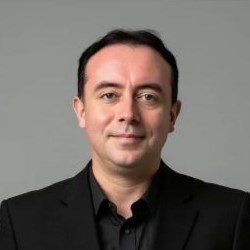 John James McVeigh is an internationally acclaimed author who has written over two dozen textbooks for lawyers on topics ranging from Legal Writing to Business Skills to Business Development. He was born in Edinburgh, Scotland, and currently lives in Prague in the Czech Republic. 

He is the founder and CEO of Nixedonia, the legal Business Development consultancy, and established the firm in 2015 to help lawyers reach new commercial heights through developing their sales skills. Since then, he has assisted lawyers at over 500 law firms in more than 80 countries. Thousands of lawyers and partners have benefited from Nixedonia products and services. 

In 2024, John James became the co-founder of the legal tech startup Ranking Copilot which enables law firms to save significant time in their legal directories’ submissions (The Legal 500 / Chambers / IFLR1000) via an AI-facilitated platform. For more information see www.rankingcopilot.com.

Then, in 2025, John James launched a Nixedonia spin-off, based on one of his best-selling legal writing textbooks, The 36 Rules of Legal Writing. A short six-part training course based on this textbook allows lawyers and partners to quickly learn how to avoid the most common mistakes in legal writing and thus notably improve the quality of their drafting.
John James McVeigh DTEFL, MBA, LLMChief Executive Officer, Nixedonia+44-7534-729-009 (Mobile & Whats App)james@36rules.com http://www.36rules.com/
Before establishing Nixedonia, John James was the International Learning & Development Manager at the global law firm DLA Piper based in St. Petersburg, Russia (2008-2015). At DLA Piper, John James also worked internationally providing training sessions to offices in Europe, Africa, the Middle East, and Asia. Further, during the pandemic, when international travel was difficult or impossible, John James additionally held the in-house position of Business Development Manager for Deloitte Legal (2020-2023) for all of Central & Eastern Europe. 

John holds a Diploma in Teaching (Edinburgh Tutorial College), an MBA in Sales and Marketing (Moscow, AIBEc) and a Master of Laws in Russian and US Law (Moscow, Pericles). In having a law degree, and having assisted in Russian legal matters, John manages to find a common language with lawyers. John James speaks fluent English and Russian.